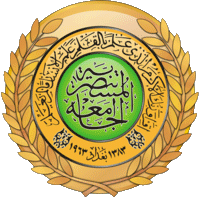 الجامعة المستنصرية
كلية الهندسة – قسم الهندسة الميكانيكية
مادة موا هندسية
د. ناظم مجبل فالح
Manufacturing process 14
Product Costing
Direct Material
Direct Labor
Overhead
Using a planning sheet
Other costs???
Evaluating Cost and Breakeven
Total cost = FC   +   VC  x  # units
Fixed costs:  Machines, Jigs and Fixtures, Buildings
Variables costs: labor, materials
Compare 2 processes, see example on page 51-52